RESEARCH METHOD
Prof Uchenna Mariestella NZEWI
INTRODUCTION
How do you feel when it is time to carry out a research or start your project?                            
 Confused! Frightened!? Apprehensive!!??
You are not alone
However >>>>>
This presentation is designed to help you overcome all that by...
 
...helping you to understand what research is and why it is important, and...
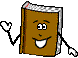 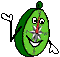 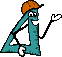 showing you how to go about planning your own research project, ...
 and getting you started on the actual writing of the research project you have planned.
By the time we finish going through this, you should be able to...

Plan and carry out your own research projects. 

This presentation is intended to supplement what have learned from your coursework and reading.

 It will also help you get an idea of what research is if you have not taken the research methods course.
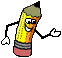 What is Research
Research is

 an ORGANIZED
 and SYSTEMATIC way of 
FINDING ANSWERS 
to QUESTIONS
ORGANIZED in that there is a structure or method in going about doing research. It is a planned procedure, not a spontaneous one. It is focused and limited to a specific scope.

SYSTEMATIC because there is a definite set of procedures and steps which you will follow. There are certain things in the research process which are always done in order to get the most accurate results.

FINDING ANSWERS is the end of all research. Whether it is the answer to a hypothesis or even a simple question, research is successful when we find answers. Sometimes the answer is no, but it is still an answer.

QUESTIONS are central to research. If there is no question, then the answer is of no use. Research is focused on relevant, useful, and important questions. Without a question, research has no focus, drive, or purpose.
Difference Between Research Methods and Research Methodology
Research Methods

The various ways and means of conducting a research that involve the conduct of experiments, tests, surveys and the like. 
Aims at finding solutions to research problems
Research Methodology
The science of systematically solving a research problem
The learning of the various techniques we can use in the conduct of research.
The various ways and means of conducting a research that involve the conduct of experiments, tests, surveys and the like. It can be said that research methods aim at finding solutions to research problems
Research methodology explains the methods by which you may proceed with your research
TYPES OF RESEARCH
BASIC RESEARCH - concerned with knowledge for the sake of theory. Its design is not controlled by the practical usefulness of the findings.
APPLIED RESEARCH - concerned with showing how the findings can be applied or summarized into some type of teaching methodology.
PRACTICAL RESEARCH goes one step further and applies the findings of research to a specific "practical" teaching situation.
A useful way to look at the relationships among these three research types is illustrated in the diagram below. Each type contributes to the other in helping revise and frame the research from each category.
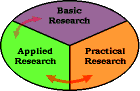 For example, practical research may be based on theory that came from previously done basic research. Or, theory may be generated by the combination of results from various practical research projects. The same bidirectional relationship exists between applied research and basic research or practical research.
KINDS OF RESEARCH
QUALITATIVE

DESCRIPTIVE

EXPERIMENTAL
QUALITATIVE RESEARCH
This type of research goes by many names: ethnography, cognitive anthropology, etc.
It tends to be synthetic rather than analytic. It attempts to capture "the big picture" and see how a multitude of variables work together in the real world.
It is generally heuristic or hypothesis generating.
 It does not start with preconceived notions or hypotheses, attempting to discover, understand, and interpret what is happening in the research context.
DESCRIPTIVE RESEARCH
This group includes many particular research methodologies and procedures, such as observations, surveys, self-reports, and tests. 
Descriptive research may be more analytic. It often focuses on a particular variable or factor,
operates on the basis of hypotheses (often generated through previous, qualitative research),
aims to gather data without any manipulation of the research context,
the data collection procedures used in descriptive research may be very explicit.
Descriptive research may focus on individual subjects and go into great depth and detail in describing them. Individual variation is not only allowed for but studied. This approach is called a case-study.

On the other hand, it can also investigate large groups of subjects, and because of the data collection and analysis procedures, it may be referred to as surveys.
Survey
A survey is defined as a brief interview or discussion with individuals about a specific topic.
survey also means to collect information
Here are the three specific techniques of survey research:
Questionnaires - a series of written questions a participant answers. This method gathers responses to questions that are essay or agree/neutral/disagree style.
Interviews - questions posed to an individual to obtain information about him or her. This type of survey is like a job interview, with one person asking another a load of questions.
Surveys - brief interviews and discussions with individuals about a specific topic. Yes, survey is also a specific type of survey, to make things even more confusing. A survey is a quick interview, with the surveyor asking only a few questions
EXPERIMENTAL RESEARCH
All experimental researches have several elements in common. 
One of the most obvious is the division of the subjects into groups (control, experimental, etc.). 
Another is the use of a "treatment" (usually the independent variable) which is introduced into the research context or manipulated by the researcher.
an experiment typically focuses on a specific element
Virtually all experiments are designed to test hypotheses.

They attempt to control the research environment to a considerable degree

They use carefully focused instruments (tests, observations, questionnaires, etc.) that generate precise quantitative data are the norm in experiments.
KINDS OF EXPERIMENTAL RESEARCH
TRUE-EXPERIMENTAL RESEARCH

QUASI-EXPERIMENTAL RESEARCH

PRE-EXPERIMENTAL RESEARCH
QUASI-EXPERIMENTAL DESIGNS
QUASI-EXPERIMENTAL DESIGNS are usually based on constructions that already exist in the real world. 
A quasi-experimental design will have some sort of control and experimental group, but these groups probably are not randomly selected.
(Random selection is usually where true-experiment and quasi-experimental designs differ.)
They have greater external validity (more like real world conditions).
Are much more feasible given time and logistical constraints.
RESEARCH QUESTION/PROBLEM
Finding a RESEARCH QUESTION /PROBLEM is probably the most important task in the research process because the question/problem becomes the driving force behind the research-from beginning to end
A research question/problem is better stated in question form. 
It may start out being rather general and become focused and refined later on…
The research question/problem you start out with forms the basis for your review of related research literature. 
This general question also evolves into your hypothesis (or focused research questions). 
When you draw conclusions, they should address this question.
 In the end, the success of your research depends on how well you answer this question/or address the problem.
It is important to choose a question that satisfies certain criteria:
It must not be too broad or general.
It should not have already been answered by previous research (although replication with variation is acceptable).
It ought to be a question that needs to be answered (i.e.,the answer will be useful to people).
It must be a question that can be answered through empirical means.
Some sources to find topics or issues that can lead to research question/problem.
Personal experience
Professional books
Articles in professional periodicals
Professional indexes
Other teachers and administrators
Bibliographies of various types
Unpublished research by others
It is wise to focus your research so that it is "do-able." 
Be careful! Don't try to do too much in one study.
 It is, however, very possible (and quite common) to address several related research questions in one study. 
This approach is "economical" in that it produces more results with about the same amount of effort.
Here are some of examples:
Will students learn a foreign language better when they are in a relaxed state of mind?
What is the relationship between learners' ages and their accents?
?
?
?
?
LITERATURE REVIEW
A Literature review is a formal survey of professional literature that is pertinent to your particular question. 
It enables you to find out what others have learned in relation to your question. 
It also helps you frame and focus your question and move you closer to the hypothesis or focused question
Once you have decided on a general research question: 
Read widely in that area, 
Use the same sources of information that you consulted when you came up with general question/problem,
Narrow your focus.
Look for information that relates to your research question.
HYPOTHESIS & FOCUSED QUESTION
- a tentative statement about the relationship between two or more variables.
-  focused statement(s) which predicts an answer to your research question.
-  based on the findings of previous research (gained from review of the literature) and perhaps previous experience with the subject.
Forms of Hypothesis
Research: Used mainly in qualitative studies 
Statistical: Used mainly in quantitative studies, contain statistical parameters e.g. mean, correlation coefficient etc., and are of two forms NULL which proposes that there is no relationship between two measured phenomena, and ALTERNATIVE which asserts that a relationship exists.
Examples of Hypothesis
Alternative: The "Bowen technique" will significantly improve intermediate-level, college-age ESL students' accuracy when pronouncing voiced and voiceless consonants and tense and lax vowels.
Null: The Bowen technique will have no significant effect on learners' pronunciation.
Examples of Hypothesis
Research: Senior secondary school girls will achieve higher than senior secondary school boys in Maths…
Statistical /Null: there will be no significant difference(p<0.05) between the mean achievement scores of senior secondary school girls and senior secondary school boys in Maths …
FOCUSED RESEARCH QUESTION
In some research, a hypothesis is not necessary
Focus and structure is still critical, therefore a Focused research question is used.
Example: Is a contrastive presentation (showing both native and target cultures) more effective than a non-contrastive presentation (showing only the target culture) in helping students understand the target culture?
VARIABLES
A VARIABLE is a measurable characteristic that varies. 
It may change from group to group, person to person, or even within one person over time
Examples: Age, score, ability, …..

There are six common variable types
DEPENDENT VARIABLES: show the effect of manipulating or introducing the independent variables e.g. scores, achievement,  interest, 
 
INDEPENDENT VARIABLES: The variables  that the researcher has control over e.g. methods of instruction.

INTERVENING VARIABLES: abstract processes that are not directly observable but link the independent and dependent variables , e.g. students’ mood

MODERATOR VARIABLES: affect the relationship between the independent and dependent variables by modifying the effect of the intervening variable(s). These may be taken into consideration in a study e.g. age, sex, culture….

CONTROL VARIABLES: the variables that are not measured in a particular study and are  held constant to prevent their interfering with the outcomes of a study e.g. class environment

EXTRANEOUS VARIABLES: those factors in the research environment which may have an effect on the dependent variable(s) but which are not controlled. They may damage a study's validity, making it impossible to know whether the effects were caused by the independent and moderator variables or some extraneous factor e.g. sudden illness of study subjects
DATA: They are a representation of reality, and show the results of measuring properties or processes
TYPES
NOMINAL DATA : places things into named categories e.g man and woman
ORDINAL DATA: places things in order e.g. 1st, 2nd, 3rd 
INTERVAL DATA: scale uses equal-sized units of measurement, shows the distances, or intervals, between subjects' performances…has no absolute zero
RATIO DATA: The ratio scale is like the interval scale. It employs equal intervals. However, the ratio scale begins at a true zero point. Can be further manipulated mathematically unlike other forms of data.
STUDY SUBJECTS
SUBJECTS are the sources of your data. Most research in humanities use people as subjects. Their characteristics, development, opinions, attitudes, knowledge, performance, etc. are used to answer your research question,
Involves determination of appropriate POPULATION and SAMPLE
POPULATION and SAMPLE
POPULATION is the group from which your subjects are drawn. Therefore, it is also the group that your subjects represent.
SAMPLE: This is a smaller group drawn from the population using a predetermined process known as SAMPLING TECHNIQUE
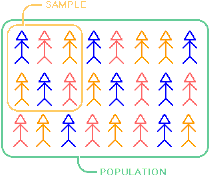 SAMPLING TECHNIQUES
The common ones include

SIMPLE RANDOM SAMPLING

STRATIFIED RANDOM SAMPLING

PRPORTIONATE RANDOM SAMPLING

PURPOSIVE SAMPLING
INSTRUMENTS FOR DATA COLLECTION
The purpose of the instrument is to elicit the data for a study.
Can be tests,  checklists, questionnaire, inventories, observations, diaries, school records, or ….
Can be developed by the researcher or adapted from existing ones.
VALIDITY
In general, VALIDITY is an indication of how sound your research is. 
More specifically, validity applies to both the design and the methods used in the research.
Validity in data collection means that the findings truly represent the phenomenon  claimed to be measured.
Two main types: INTERNAL and EXTERNAL
INTERNAL VALIDITY
Flaws within the study itself -  such as not controlling some of the major variables (a design problem), or problems with the research instrument (a data collection problem).

Factors affecting Internal validity
1. Subject variability  	2. Size of subject population
3. Time given for the data collection or experimental treatment  
 4. History
5. Attrition  		6. Maturation
7. Instrument/task sensitivity
EXTERNAL VALIDITY
The extent to which findings can be generalized to a larger group or other contexts e.g. if the subjects are all males from one ethnic group, the findings might not apply to females or other ethnic groups
		Factors affect external validity
Population characteristics (subjects)  
Interaction of subject selection and research  
Descriptive explicitness of the independent variable  
The effect of the research environment  
Researcher or experimenter effects  
Data collection methodology 
 Time
DATA ANALYSIS and RESULT PRESENTATION
DATA ANALYSIS
Descriptive statistics: 
Mean, Median, Frequency, Standard Deviation, etc
Inferential statistics
Independent t-test, one way ANOVA, ANCOVA,
RESULT RESENTATION
Tables
Figures
Graphs
Bar chart
Pie chart
etc
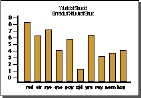 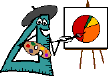 WRITING IT UP
FORMAT TYPICALLY CONSISTS OF FIVE MAJOR SECTIONS (There are exceptions – departmental/faculty)
INTRODUCTION: Rationale –background/significance; Purpose; Research question(s)
LITERATURE REVIEW
DESIGN & METHOD
RESULTS
CONCLUSION
Some research reports end (or begin) with an abstract. An abstract is a highly abbreviated (usually 100-200 words) synopsis of your research.
REFERENCE AND BIBLIOGRAPHY
Reference
This is a compilation of all those materials that were consulted and cited directly in the body of a write up (project)
Bibliography
This is a compilation of all sources consulted while writing something, but these may not have been cited in the write up
In-text citation and References
Examples….
QUESTIONS AND DISCUSSIONS
RESOURCES
http://linguistics.byu.edu/faculty/henrichsenl/ResearchMethods/RM_0_01.html
http://www.apastyle.org/learn/faqs/web-page-no-author.aspx)
Cooper, H. (2016). Ethical choices in research: Managing data, writing reports, and publishing results in the social sciences. Washington, DC: American Psychological Association. Retrieved from http://www.apa.org/pubs/books/4312023.aspx
Ezeh, D.N (2011) Writing Research Proposal and Report without tears. Enugu, Timex Enterprises.
THANK YOU FOR YOUR ATTENTION!!!
=======================
Professor Uchenna Mariestella NZEWI
Professor of Science Education 
and 
Dean, School of General Studies
University of Nigeria, Nsukka
uchenna.nzewi@unn.edu.ng